MEDYA İLETİŞİMİ
MEDYA NEDİR ?
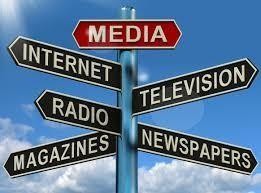 Medya, her türlü bilgiyi insana ve topluma  ileten, eğlendirme, bilgilendirme ve eğitme  gibi 3 ana sorumluluğu olan görsel ve işitsel  araçların tanımıdır. Genel olarak medya,  gazeteleri, dergileri, radyo ve televizyonu  kapsamaktadır.
Medya ahlakı gazetecilerin, iletişim  profesyollerinin reklam
müdürlerinin etik kurallarını
içerir. Hepsinin bir ortak noktası  vardır.
Hergün medya yoluyla geniş bir  topluluğa iletileri yaparlar.
MEDYA AHLAKI
Medya (kitle iletişim araçları)  toplumsal değerlerle çatıştığı ve  toplumun algısıyla
örtüşmediği zaman toplumun kültürel açıdan  yozlaşmasına ve medyaya karşı güvenin
azalmasına neden olur.
Medyanın İşlevleri
Çevreyi izlemek
Sosyal iletişimi sağlamak
Dünya hakkında bir vizyon sağlamak
Kültürü iletmek
Mutluluğa katkıda bulundurmak,  eğlendirmek
Satmak
Günümüz medyasının mantığı bırak haberimi  yapayım ahlakla falan uğraştırma beni
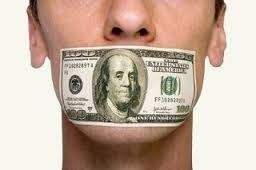 NESNEL HABERCİLİK
=
İYİ HABERCİLİK
=
AHLAKİ HABERCİLİK
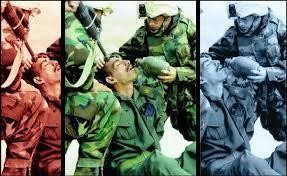 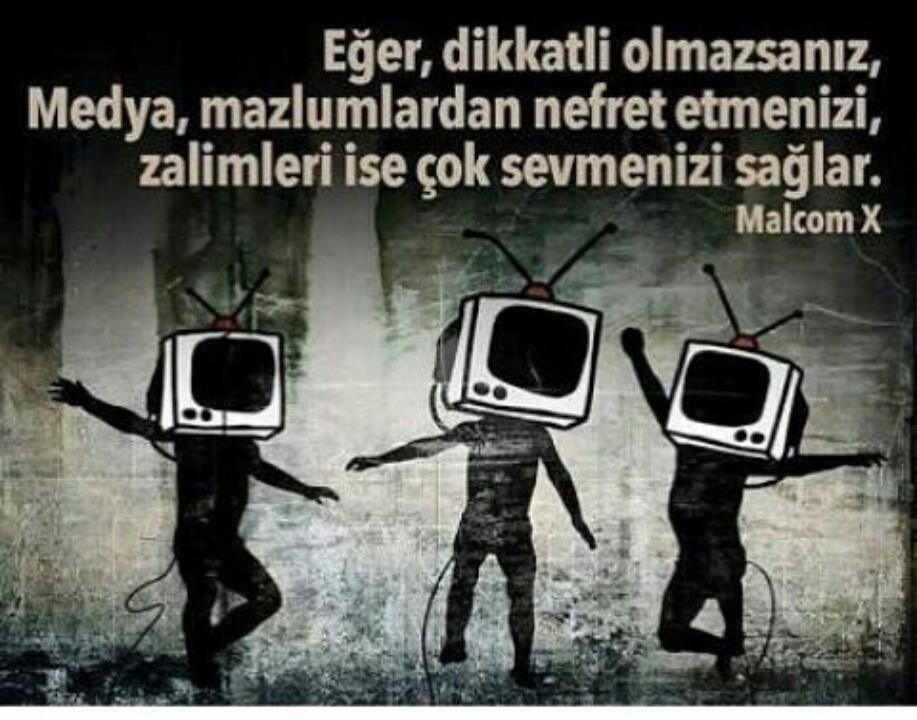 Nesnellik kavramı ile ilgili farklı boyutlar  üzerinde durulmuştur bunlar ;
Kesinlik
Adillik ve denge
Doğruluk
Ahlaki tarafsızlık
Medyada nesnelliğin ihlal edildiği durumlar mesela;
Nefret uyandırıcı ifadeler
Irkçılık
Kölelik
Cinayet ve terörizm
Bu konularda ahlaki açıdan yansız bir dille yer  verilmesi kötü bir fikirdir yanlış ve hatalı bir  cümledir.
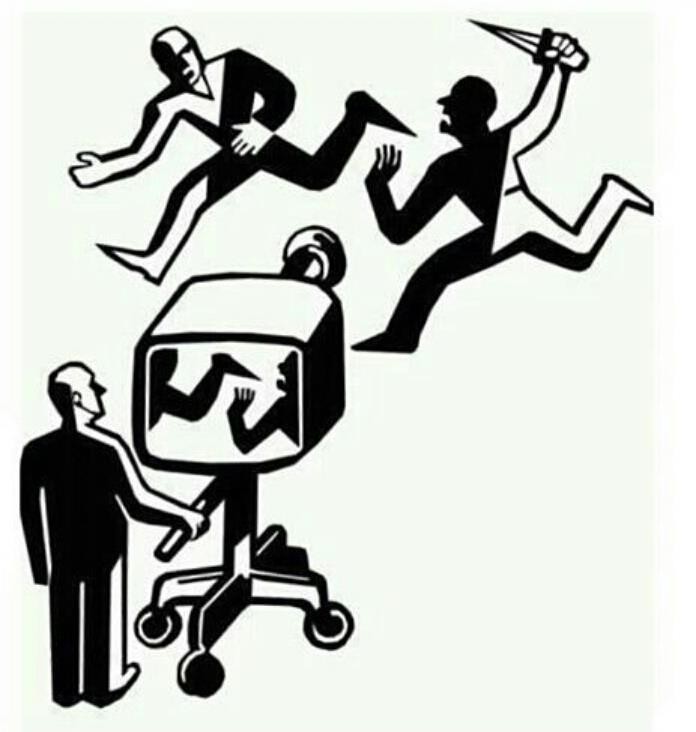 Medyanının yerine  getirmesi gereken  hükümlülükler  nelerdir?
Medya;
Adil ve abartısız olmalı
İnsanları araç olarak değil amaç olarak görmeli
Haberlerin sonuçlarını dikkate almalı
Yerinde ayrımlar yapmaktan çekinmemelidir
MEDYADA  ABARTMA –SEÇME-  YÖNLENDİRME
Muhabirler, herhangi bir olayda haber değeri  olsun veya olmasın hikaye yaratmak için  gerçeği abartmak ahlaka aykırıdır. Örneğin  herhangi bir gösteride 200 bin insan varsa  muhabirler 400 bin kişi olduğunu söyleyerek  gösterinin önemini abartmamalıdır
Seçmede ise gazeteciler birçok olayda haberlerinde  nesnel değildir. Yönlendirmede, bazen yayıncının  yada editörün çıkarlarına ters düştüğü için  editörlerin isteği ile bir hikayeden vazgeçmek  zorundadır. Mesela gazeteciler takdir ettikleri bir  politikacının hatalarını her zaman haber yapmazlar.
Bu işi meslektaşlarına bırakırlar.
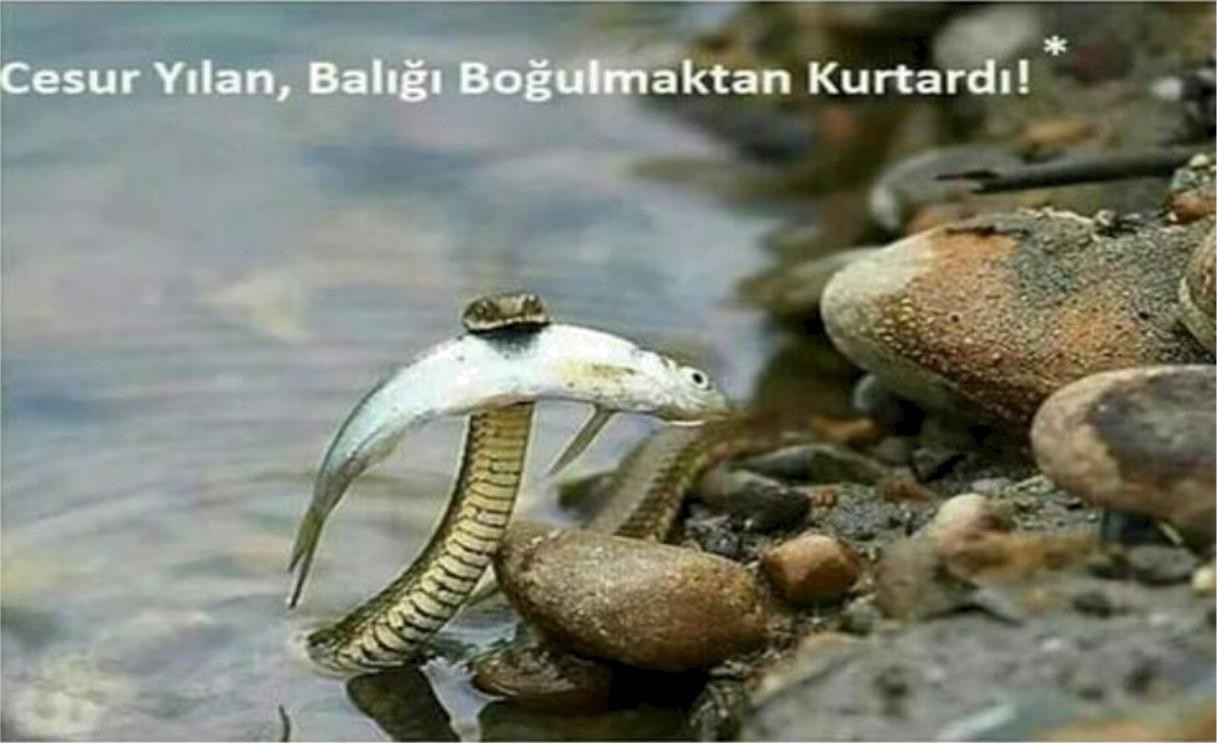 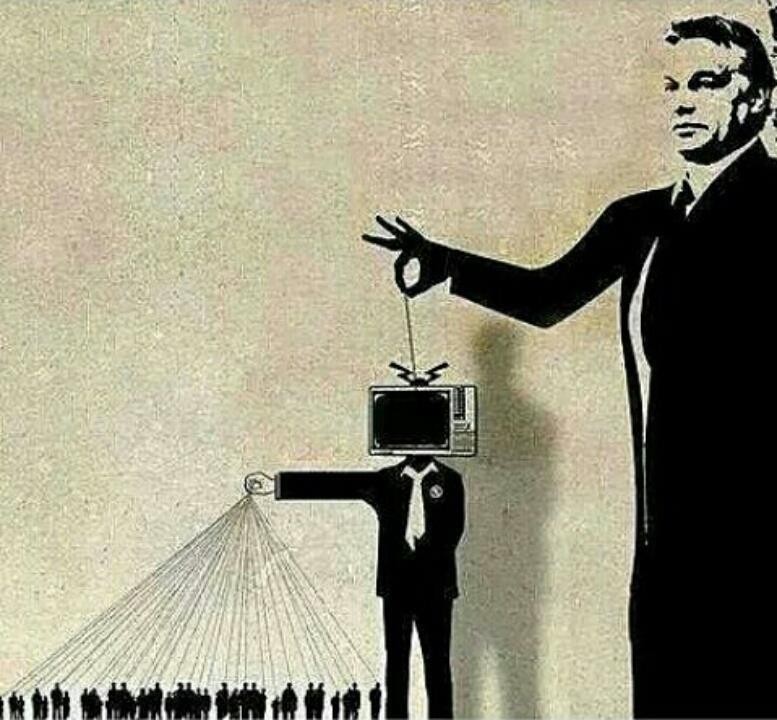 MEDYADA SİMÜLASYON
Olmayan bir şeyi varmış gibi  göstermektir.Gerçeğin tüm göstergelerine  sahip olmasına rağmen gerçeğin olmamasıdır.

ÖRNEK:Muhteşem Yüzyıl senaristi Meral  OKAY dizinin bir kurgu olduğunu bu sebeple  gerçeği yansıtmak zorunda olmadığını  belirtmiştir !
Niçin ahlâklı bir medya  istenir? Ya da ahlâklı  bir medya ne işe yarar?
"Medya, ahlâksızlığı, yozlaşmayı,  sığlaşmayı norm haline getiriyor!"
Bir toplumu, medyasına  bakarak tanıyabilir  miyiz?
Bir toplumu yok etmek mi  istiyorsunuz?
Algılama biçimlerini değiştirin. Böylelikle  zihinleri köleleşsin, beyin ölümü gerçekleşsin,  istenilen şekillerde yönlendirilebilecek hâle  gelsin.
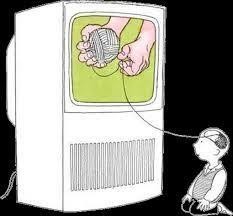 General Albert Sidney Johnston
"Bir daha Türklerle savaşmadan önce,  Türklerdeki din, dil, namus, aile, vatan,  millet ve birlik duygularının yok olup-  olmadığını iyi kontrol edin. Yoksa Türkleri  savaşarak yenemezsiniz."
General John B. Gordon
"Türklerdeki olguyu gördünüz mü? Türk  anaları, evlatlarının siperde ölmesi için,
evlatlarının saçına kına yakıyor. Öyle
günler getirmeliyiz ki o evlatlar analarına  isyan
etmelidir. Türklerdeki aile birliği yok  olmalıdır."
Bunun içinde en etkili araç tabi ki medya…
ARTIK SAVAŞ MEYDANLARDA DEĞİL  MEDYADA
Büyük düşünür Heidegger, şöyle der:  “Kamera, izleyiciye yöneltilmiş silahtır.”
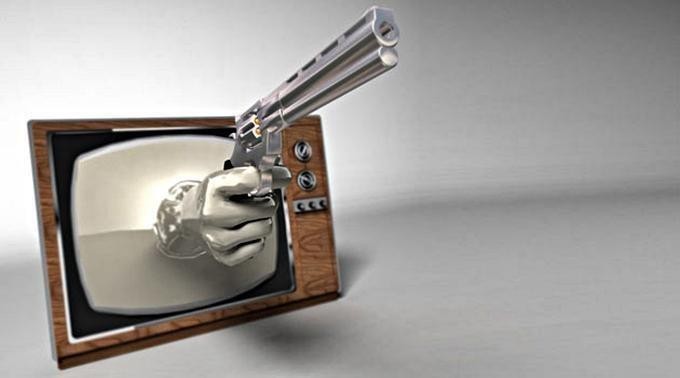 Medya, nükleer silahlardan daha tehlikelidir.  Silah, doğrudan, acıtarak ve bağırtarak öldürür.  Medya dolaylı olarak, acıtmadan, ayartarak  öldürür.
Medyanın gücü, kitlelere “dolaylı olarak  hitap etmesi”nden kaynaklanır. İnsanlar, “ne  olacak canım, sonuçta izlediğimiz şey film,  kurmaca” diye medyayı fazla önemsemezler.
MEDYA ÇOĞU ZAMAN ÜÇ  MAYMUNU  OYNUYOR !
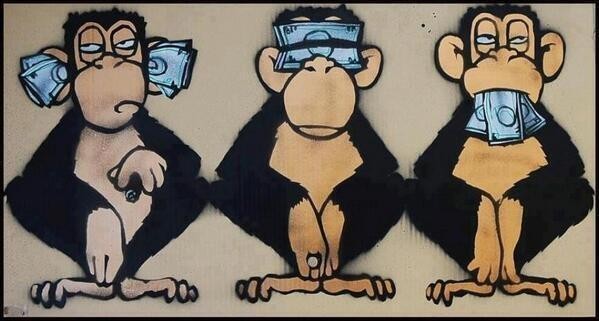 SORUN DENETİMİN KİM  TARAFINDAN
VE NASIL YAPILACAĞIDIR
Medya, kendisini denetleyecek, sivil bir  örgütlenme kurmalıdır. Üniversitelerden,  meslek büyüklerinden, sendikalardan, iş  adamlarından, mesleğinde uluslar arası  başarılara sahip uzmanlardan oluşacak geniş  kapsamlı ve yetkin bir kurul  oluşturulmalıdır.
İNTERNET SANSÜRÜ
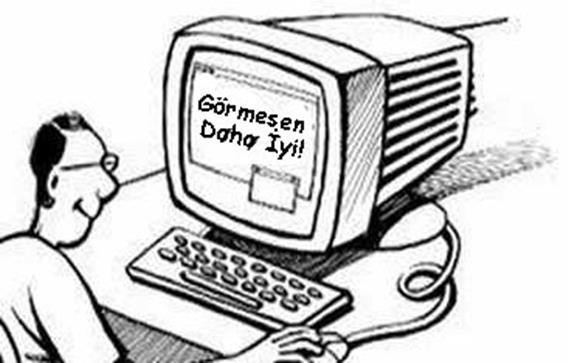 YARIŞMA PROGRAMLARI
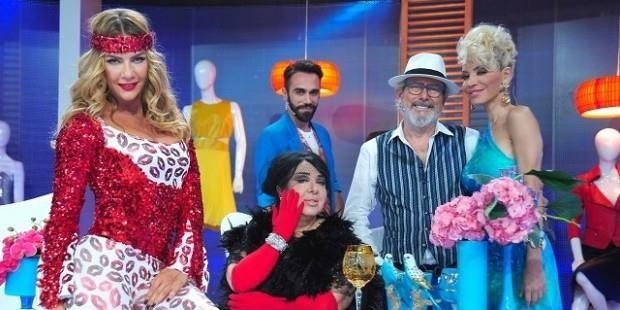 Bu tarz programlar kadınları aşağılamakta ve  tüketim çılgınlığını tetiklemektedir.
KISMETSE OLUR
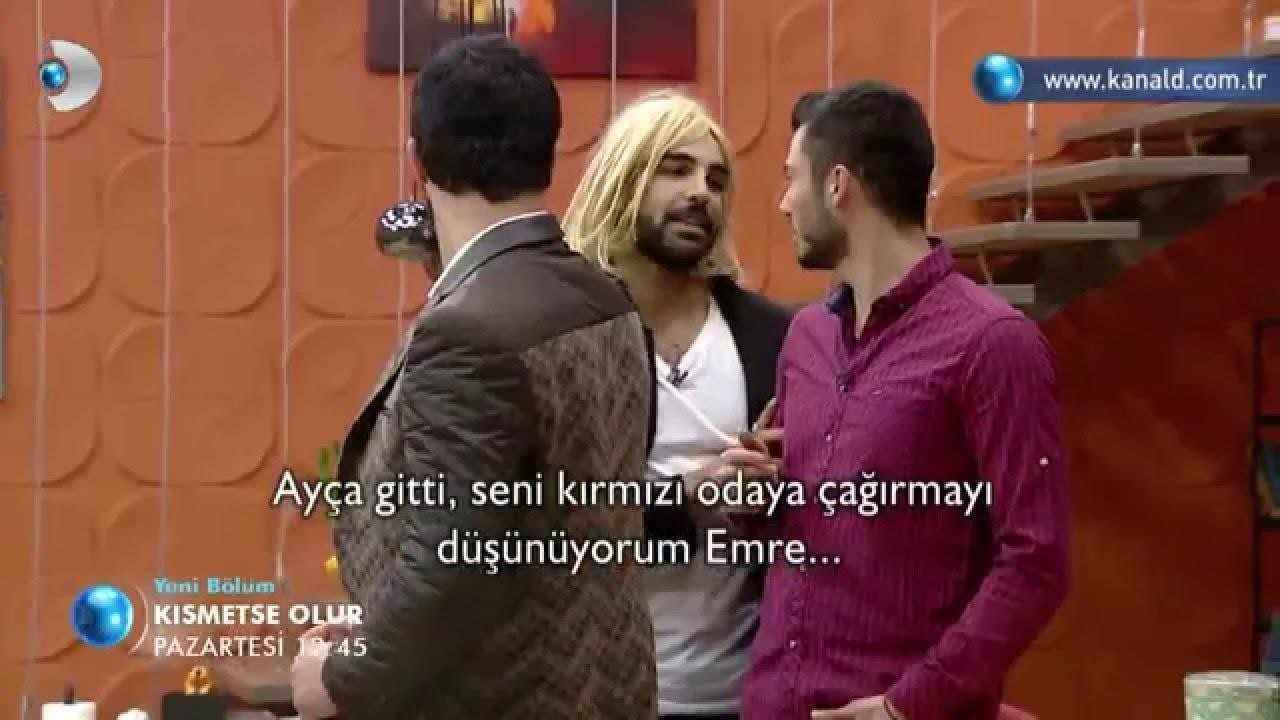 DİZİLER
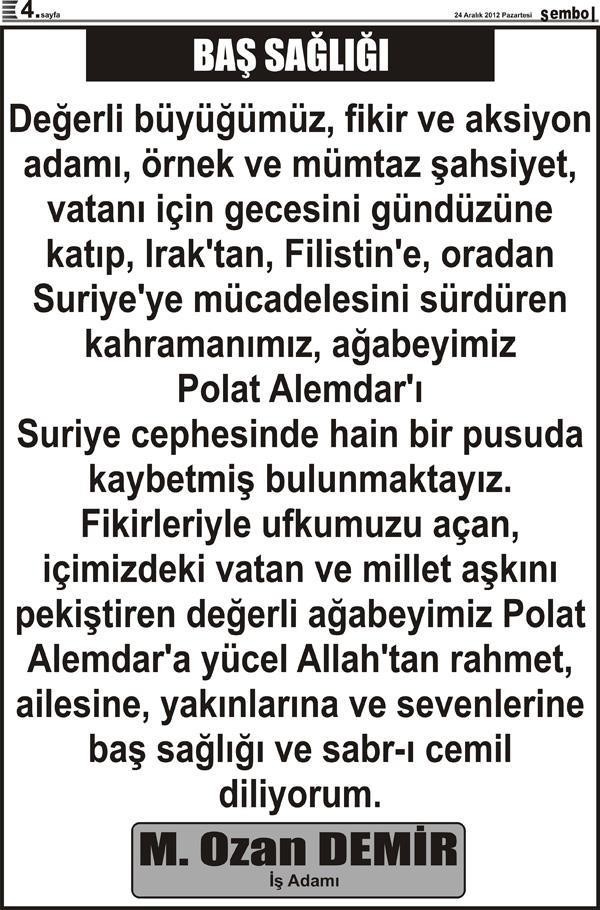 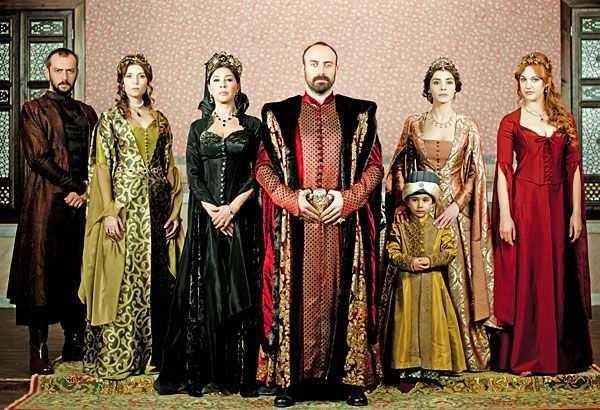 OKUL	DİZİLERİ
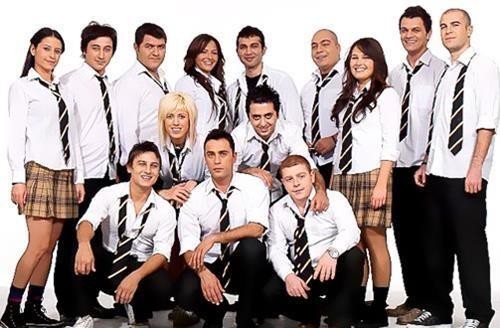 30 yaşlarındaki insanlara öğrenci  kıyafeti giydirilmekte, okul hayatının  anlatıldığı varsayılan dizilerde, eğitim ve  öğretimin dışında her türlü illegal tavır  ve davranış,
toplum gerçekleriyle alakası olmayan bir sürü  şey sergilenmektedir
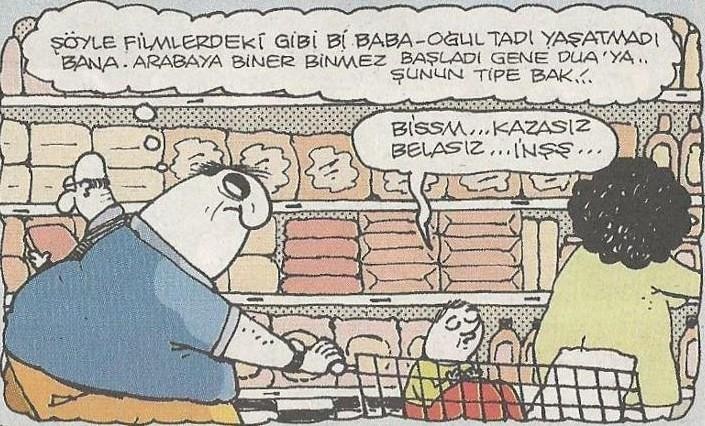 Tıklanma rekorları için yalan manşetler  etik değildir.
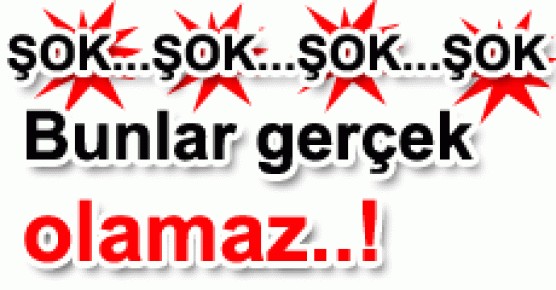 MEDYANIN İYİ YÖNLERİ
Medya, yakın ve uzak çevrede neler olduğunu,
Siyasi, ekonomik ve sosyal gelişmelerin neler olduğu,
Ben kimim? biz kimiz? Sorularının yanıtlarını,
Dünyadaki yerimiz hakkında bilgi,
Hava ve yol durumunun nasıl olacağını,  Eğlendirme, Sosyalleşme ve kamuoyu oluşturma
Eğlenceli vakit geçirme,
Nerede nasıl davranılır,
Hangi sinemada hangi film izlenir,
Toplumun geneli ne düşünüyor,
Bizi ilgilendiren olaylar karşısında kamunun  genel yaklaşımını gösterir.
Radyo ve Televizyon Üst  Kurulu (RTÜK)
Türkiye'de faaliyet gösteren  tüm radyo ve televizyonların  yayınlarını denetleyen kamu  kuruluşudur.
EN ÇOK ŞİKAYET ALAN  PROGRAMLAR EVLENDİRME  PROGRAMLARI
PEKİ MEDYA NASIL OLMALI	?
Öneri ve Tavsiyeler
Medya, kendi görevi olan halkın sesi olma  özelliğini yerine getirmelidir.
Çıkar ve kar amacından vazgeçip etik  sınırlar içerisinde davranmalıdır.
Toplumun genel ahlak anlayışını dini  ve toplumsal değerlerini göz önünde  bulundurarak yayın yapmalıdır.
“Şiddet ve zorbalığı özendirici, insani  değerleri incitici yayın yapmaktan kaçınılır”  ibarelerine uygun hareket etmelidir.